Energy
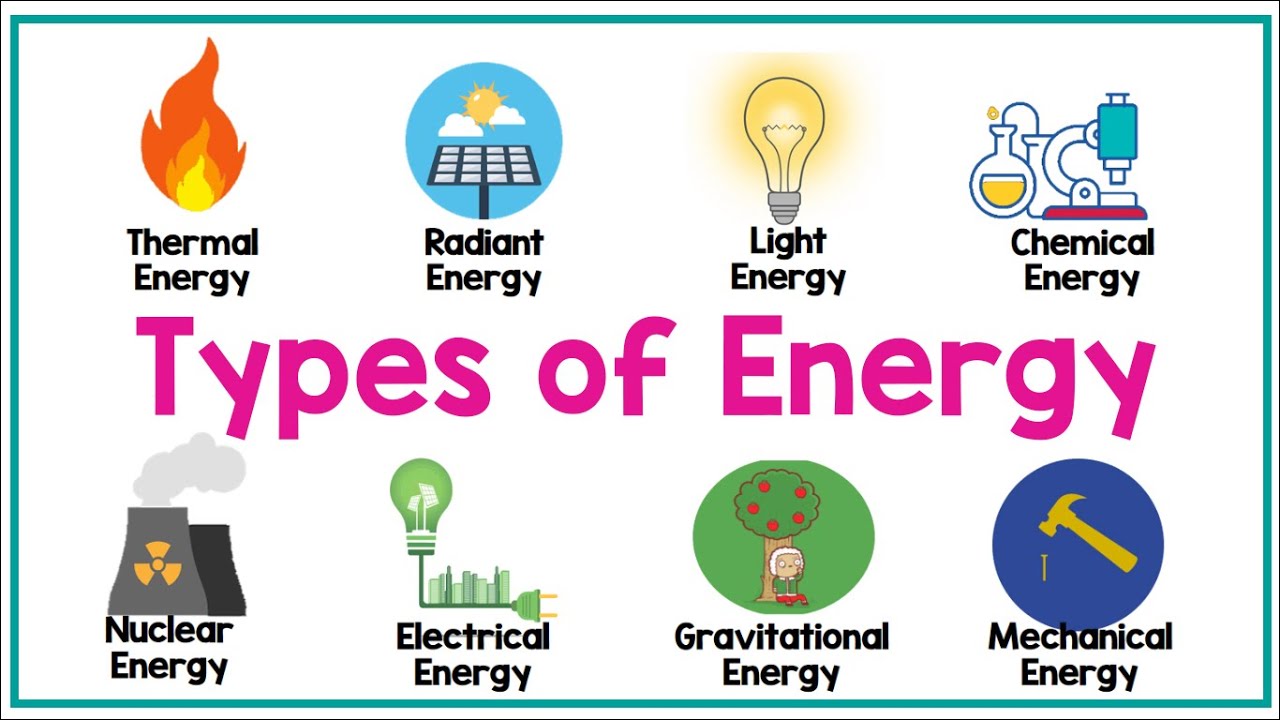 Sources of Energy
About Energy
Energy is the capacity of a physical system to perform work.
Energy exists in several forms such as;
Heat
Kinetic
Or  mechanical energy; 
Light
Potential energy
Electrical 
Or other forms.
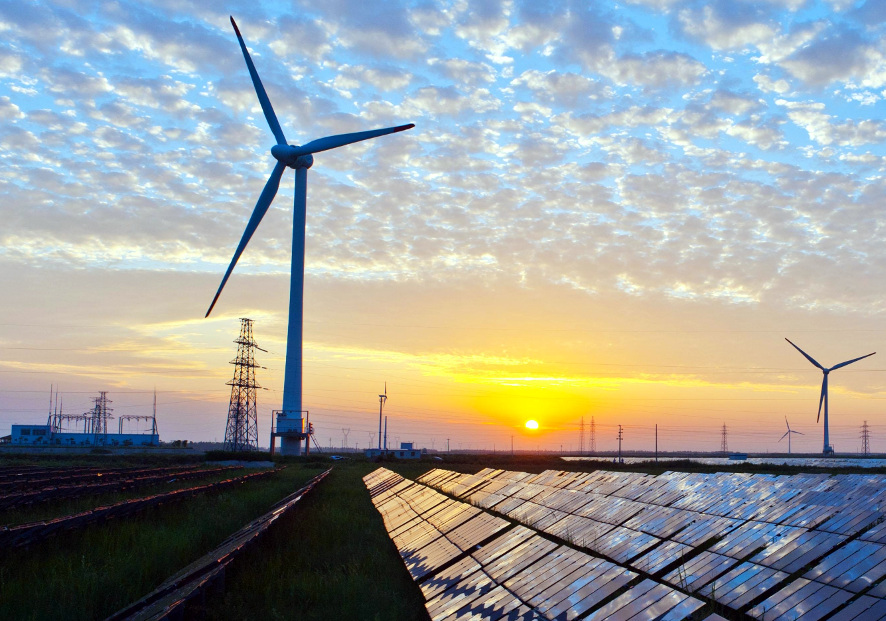 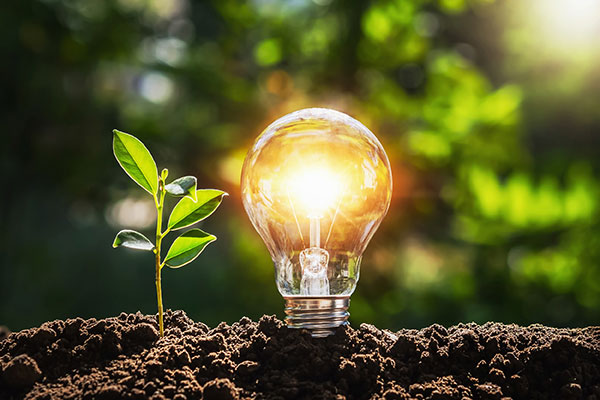 What   are  Energy  Problems?
Pollution & Climate Change
Burning fossil fuels releases toxic gases into the  atmosphere such as carbon dioxide, which  cause climate change and other environmental  problems.
1
3
2
Resource Depletion
Inequality of Access
Access to energy is still a major issue in many  parts of the world, and without equal access, it  can be difficult to grow economically and  improve public health systems.
The Earth's reserves of fossil fuels are running  out, and this will have enormous impacts on our  daily lives.
Causes of Energy Problems
Population Growth	Consumerism
As the world's population grows, more people  need energy for their daily activities, which puts  pressure on energy resources.
Our society places a lot of emphasis on material  goods, which requires more energy to produce,  transport, and dispose of.
Lack of Innovation
Lack of Political Will
The energy industry needs to innovate to keep  up with ever-growing demand and scarce  resources.
Leadership is critical in driving change and in  creating and implementing policies that  incentivize sustainable energy practices.
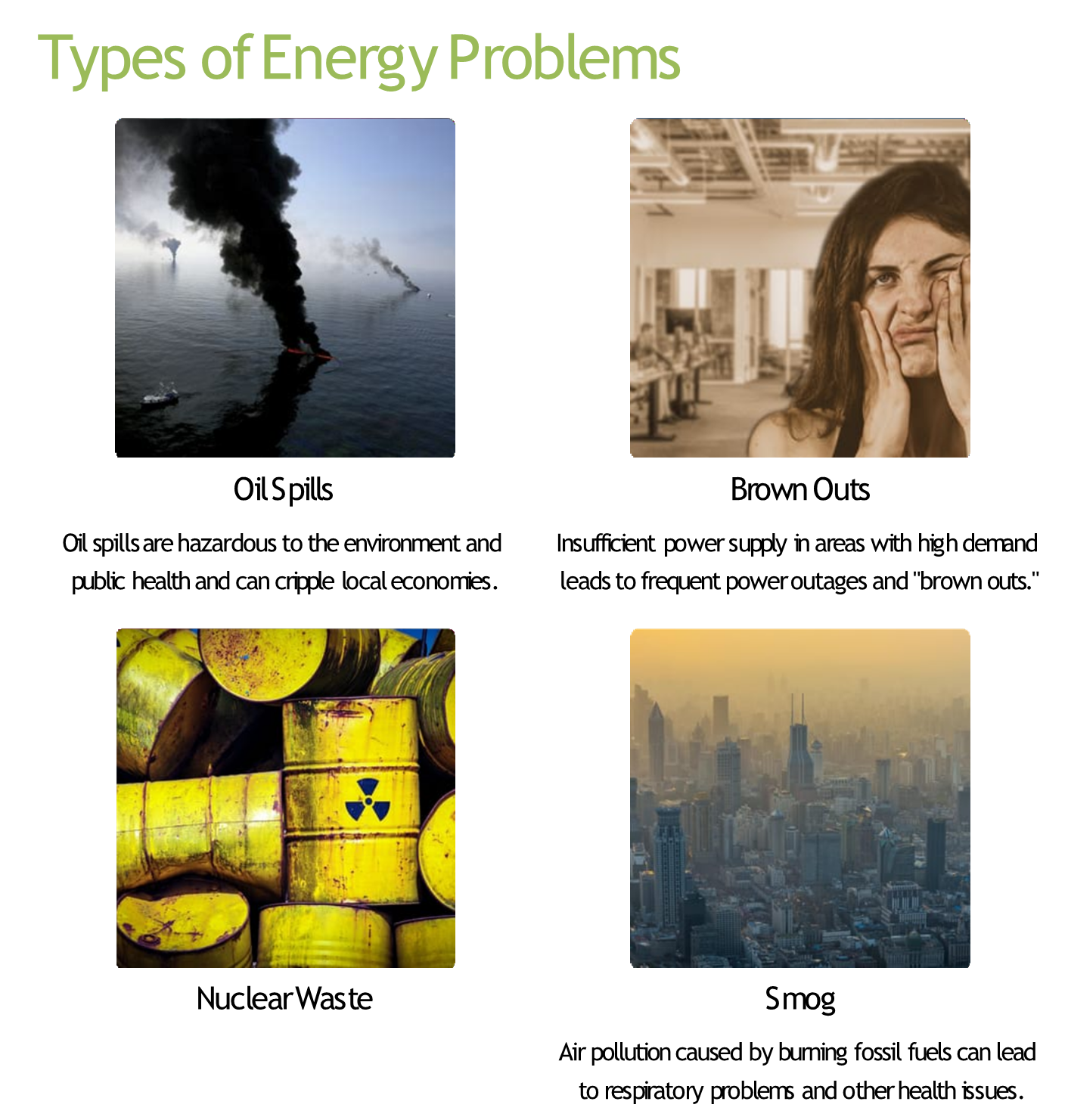 Conventional Energy Sources
The term “Conventional” means “not unusual or extreme or ordinary.” Conventional energy sources are the traditional sources of energy like coal and petroleum. Conventional energy sources are finite. They will not last forever.

Coal
Coal releases large amounts of energy when it is burned because of the density of the hydrocarbons in the material. Coal is formed by dead plants being put under significant pressure and temperature for millions of years. There are four grades of coal: lignite, subbituminous, bituminous coal and anthracite. Bituminous coal is the best for releasing energy and is the most commonly mined type of coal.
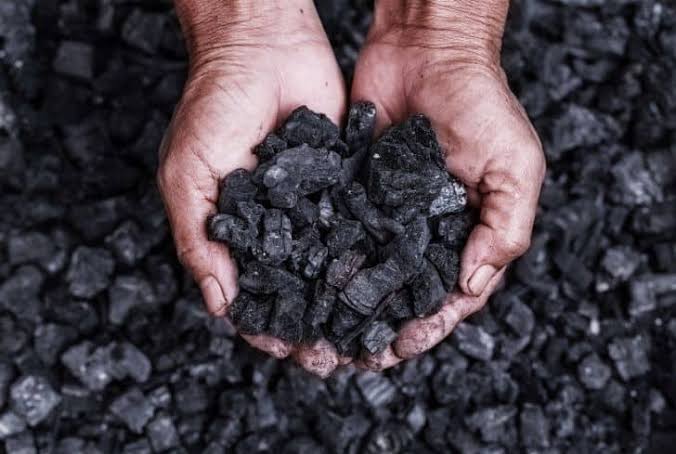 Renewable Energy Sources
Renewable energy is natural energy which does not have a limited supply. Remewable energy can be used again and again, and will never run out.
Renewable energy is energy which comes from natural resources such as sunlight, wind, rain and tides and geothermal  heat, which are renewable.
Renewable energy is an alternative to fossil fuels and nuclear power, and commonly called alternative energy.
Renewable Energy Sources
A list of renewable energy sources:
Biomass
Geothermal
Solar
Tidal
Wave
Wind
Wood
Renewable energy replaces conventional fuels in four distinct areas:
power generation
hot water/ space heating
transport fuels and
rural (off-grid) energy services.
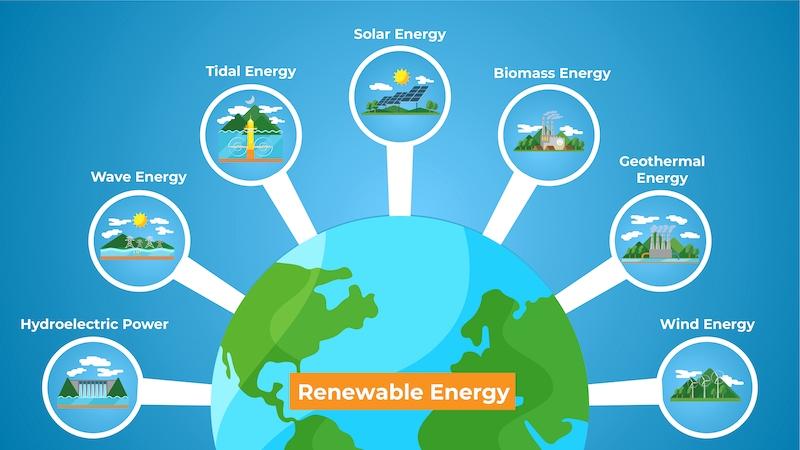 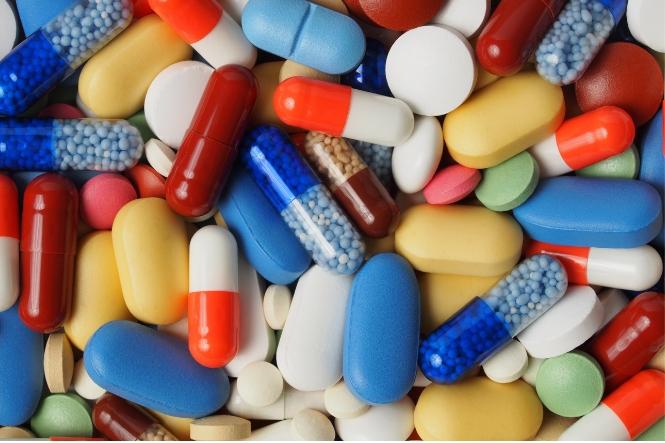 Why do we need energy?
Energy is the ability to do work. We must have energy in order to survive.
This means that our society has to develop ways to produce the energy that we need.
Energy is needed for:
Transportation
Food Production
Manufacturing
Medicine/Healthcare
Housing/Shelter
Basically, without the energy to satisfy our basic needs- we die!
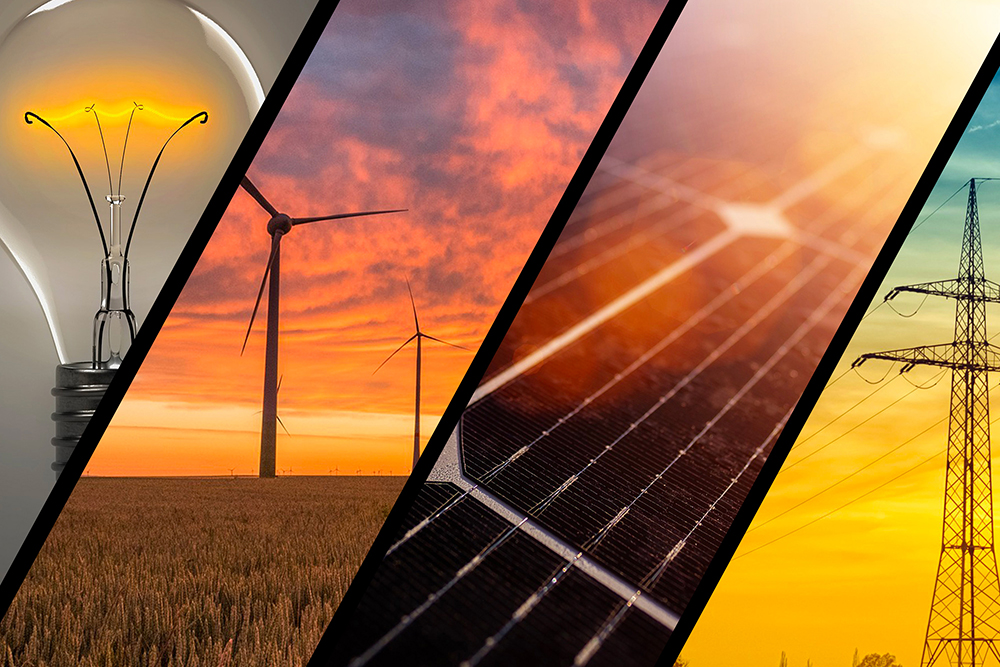 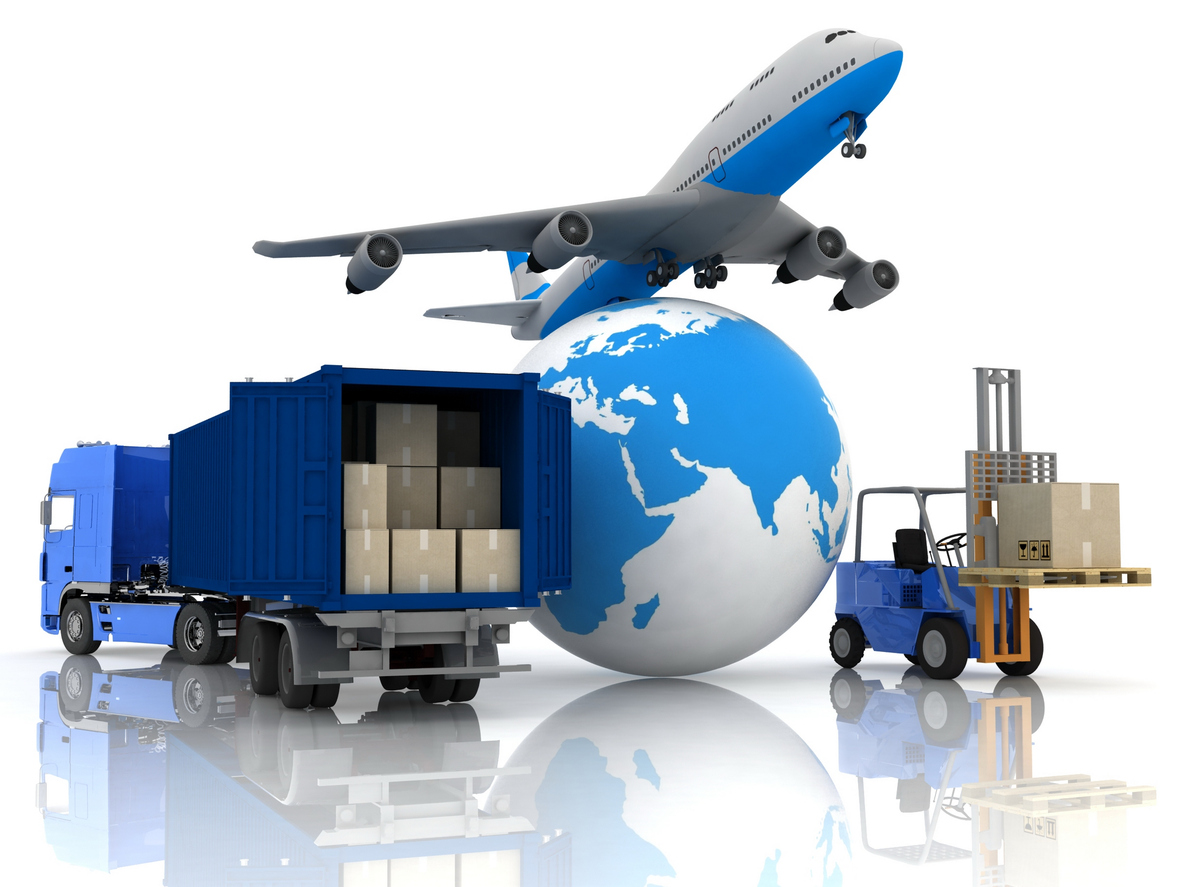 Consequences of Energy Problems
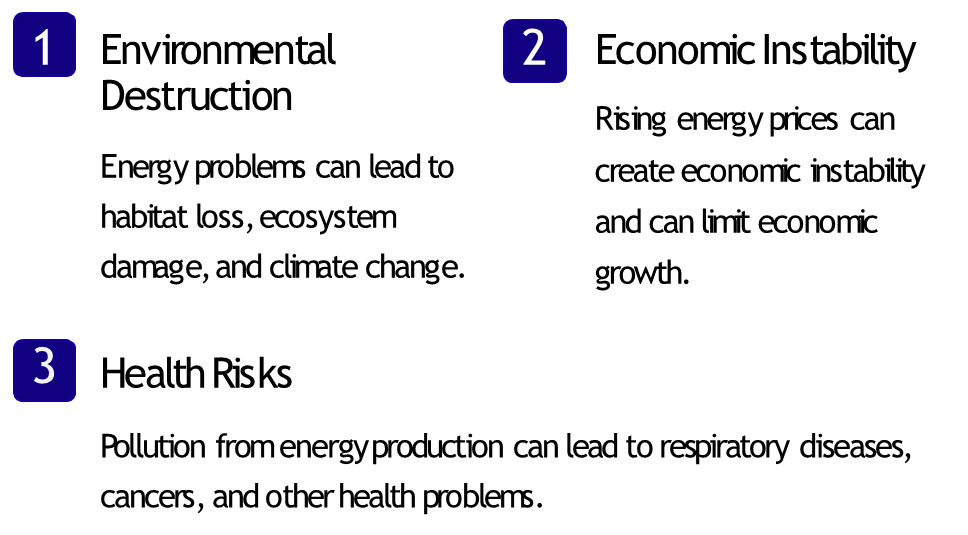 Areas that are in need of energy in Turkey
Heating and cooling 
Transportation
Petrochemical industry
Industrial energy
Agriculture and irrigation
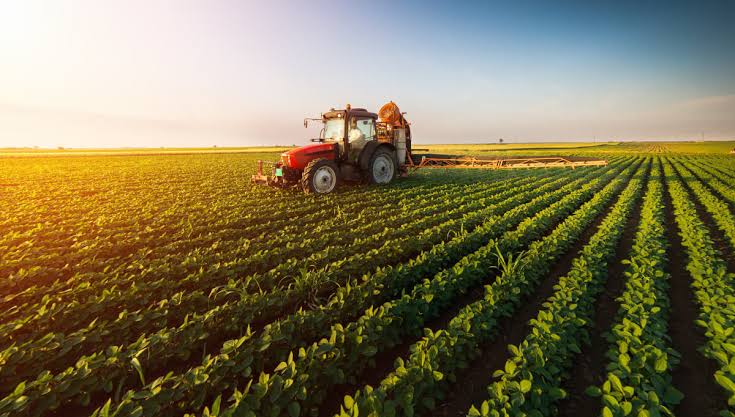 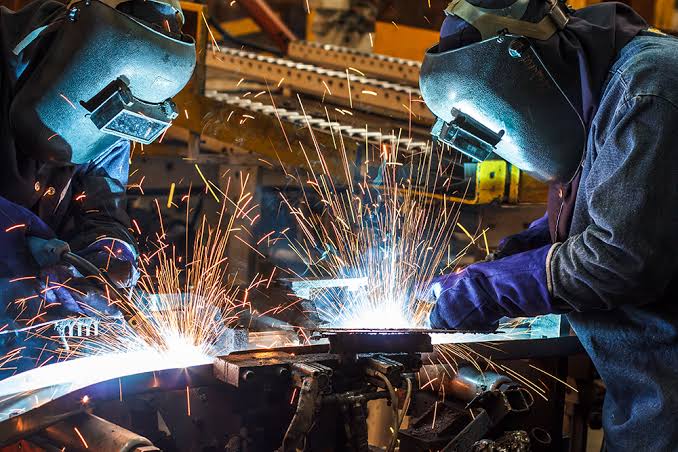 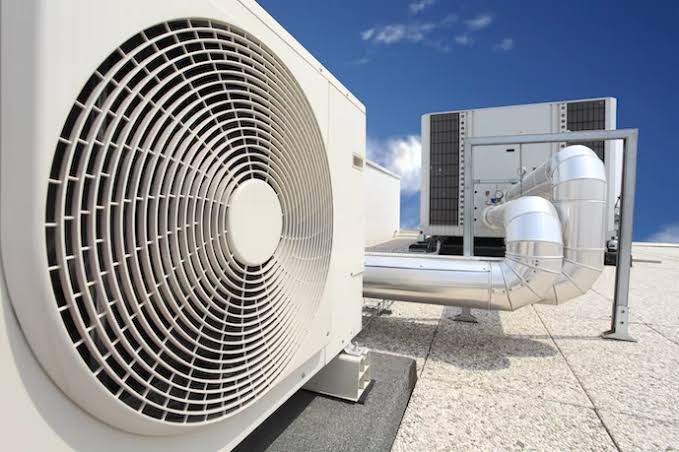 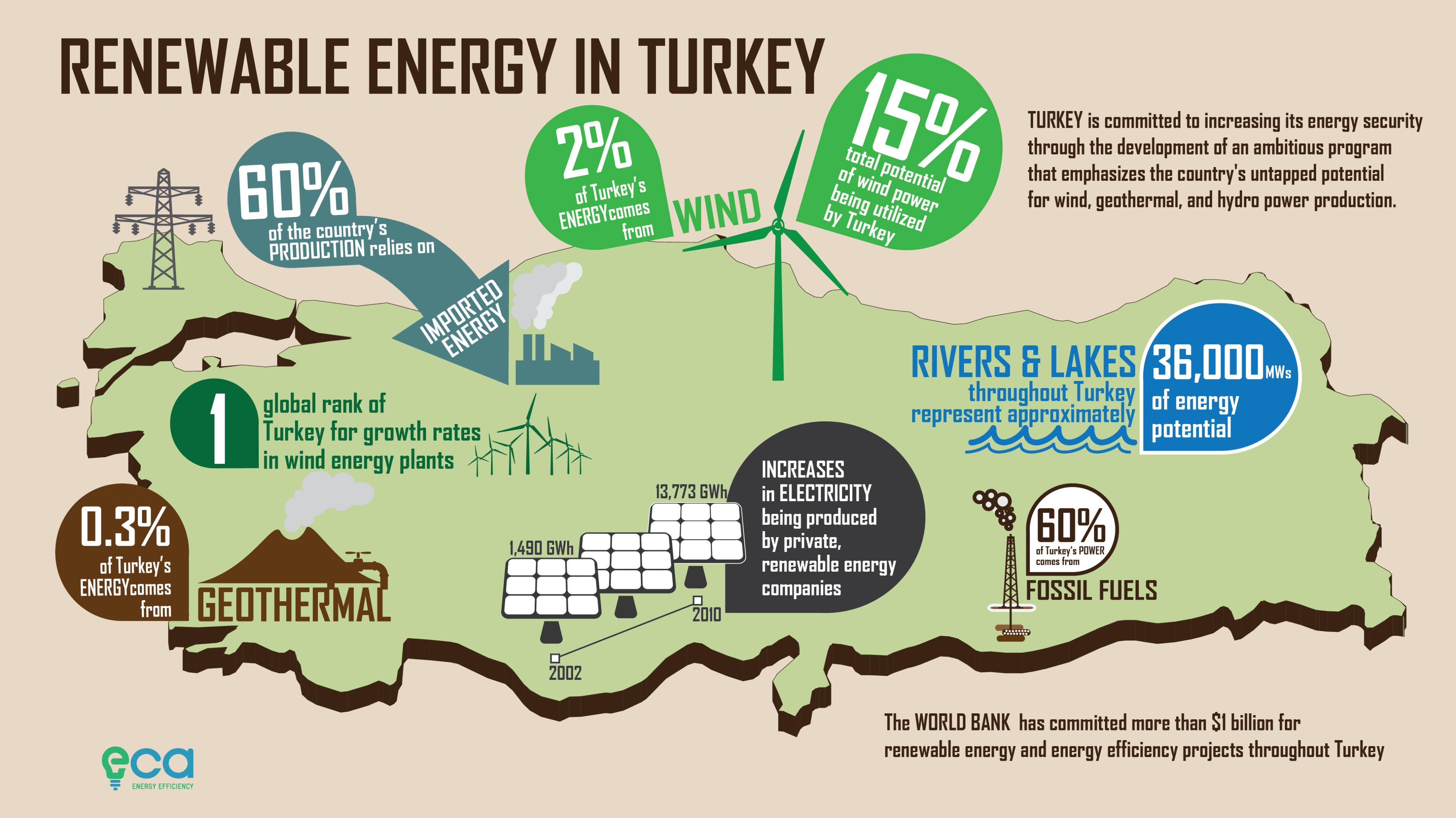 Turkey’s Renewable Energy Sources
Energy Problems In Turkey
Turkey gets %80 of it’s energy from abroad. This is the root cause of the problems.
One of the reasons for the recent crisis in energy supply is the inadequacy of natural gas storage.
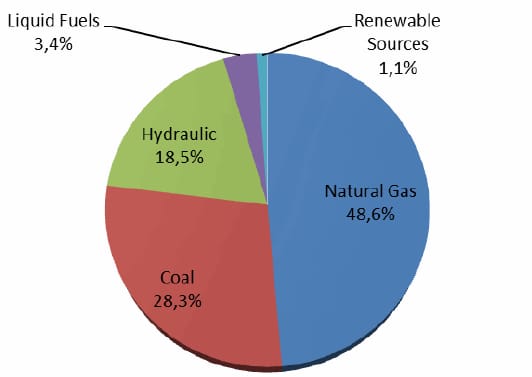 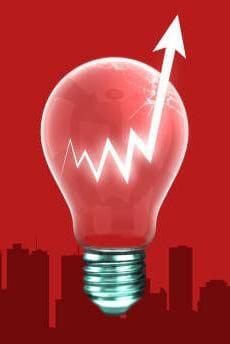 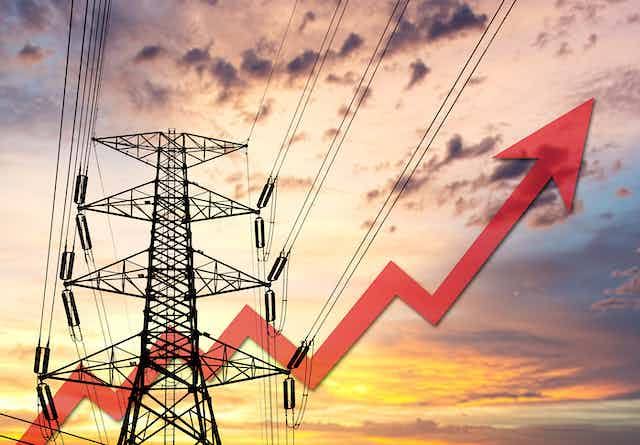 Solutions to Energy Problems
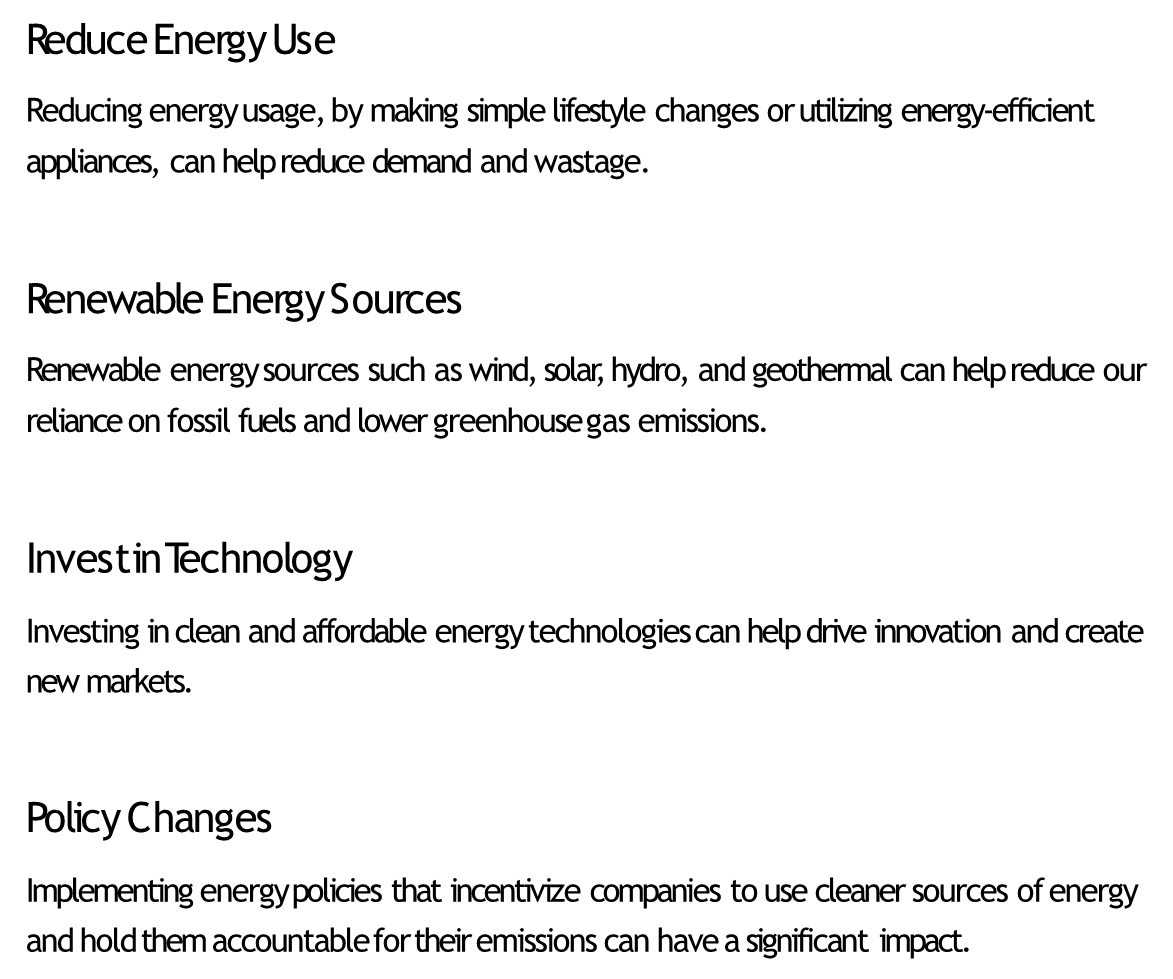 Now that we know about the problems, Let’s discuss how we can solve it!
The successful and effective supply of energy based on renewable resources to the greatest possible level is the radical solution to our nation’s energy issue.
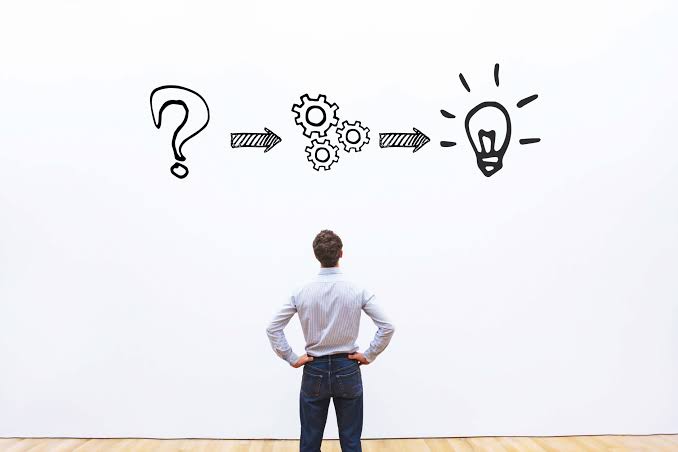 Now let’s discuss more about the energy in the world!
-How much energy do you use every day? 
-Do you try to save energy? 
-What do you think of the world’s hugely increasing energy needs? 
-Do you think solar cells, wind farms, tidal power, hydropower and thermal energy will solve our future energy needs?
-How would you solve an energy problem?
-What do you think is the biggest problem in energy?
-Why is energy important?
-How does energy affect the climate change?
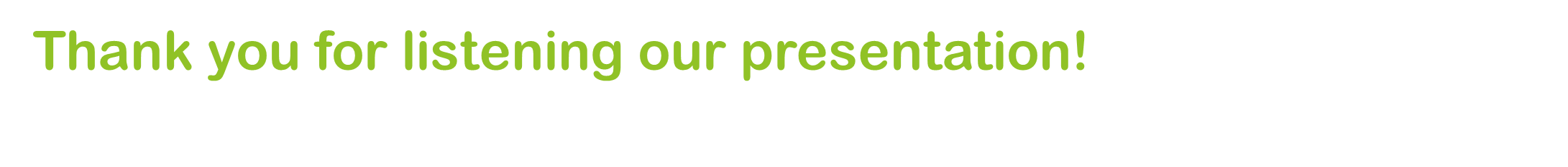 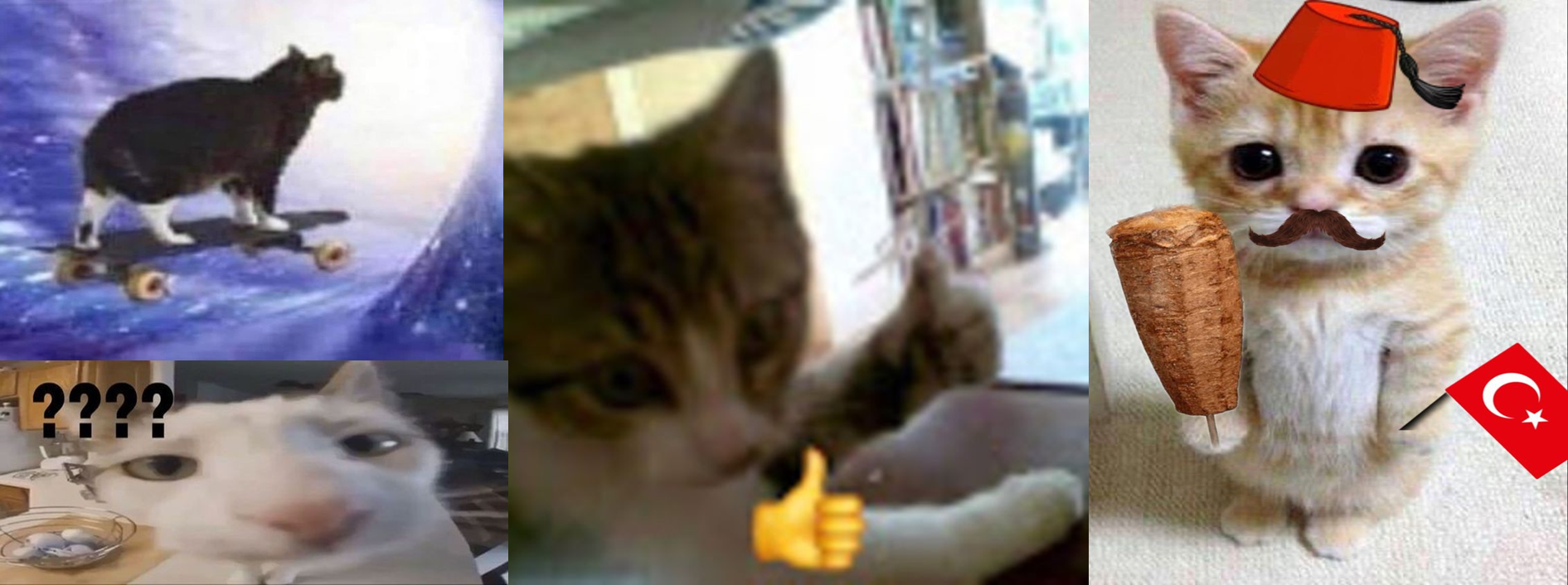